Energiforbruket under fysisk aktivitet utgjør et kontinuum der noen aktiviteter krever lite energi mens andre krever en mangedobling av energiforbruket. 
Forholdet mellom energiforbruket i hvile og under fysisk aktivitet kalles MET (metabolic equivalent)
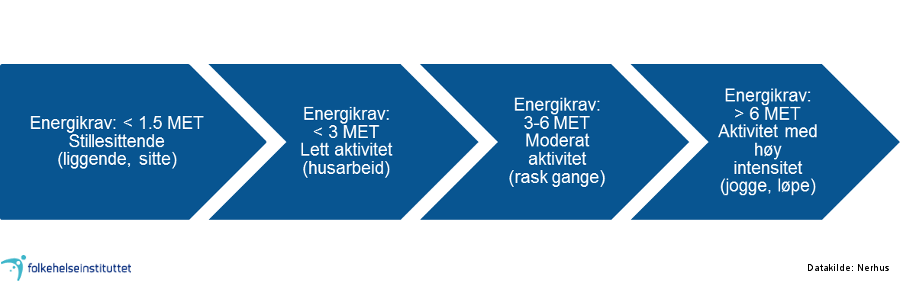 Kilde: Folkehelserapporten 2014, kapittel: Fysisk aktivitet, www.fhi.no/folkehelserapporten